In der Stadt
Wegbeschreibung
Eine Reise von tausend Meilen beginnt mit einem einzigen Schritt.
Lao-tse (4. Jahrhundert v.Chr.)
Was gibt es in der Stadt?
In der Stadt - http://www.lehrerlenz.de/in_der_stadt_1.html
http://www.lehrerlenz.de/in_der_stadt_2.html

Symbole
http://www.lehrerlenz.de/in_der_stadt_20.html
Was machst du wo?
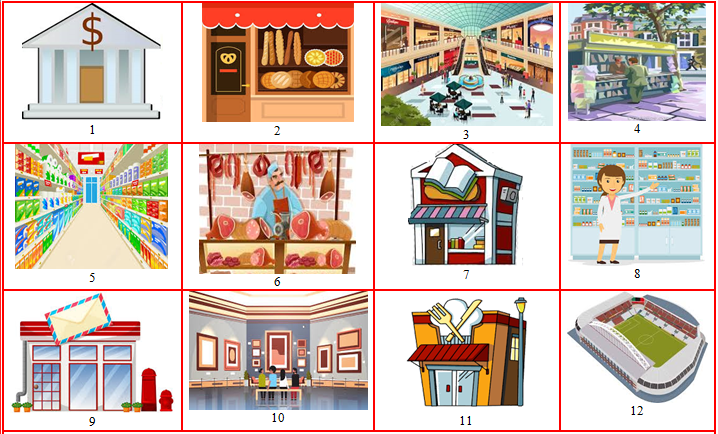 die Bäckerei –
 das Museum – 
die Buchhandlung –
 das Kaufhaus – 
der Metzger – 
der Supermarkt  
das Restaurant – 
die Bank – 
das Postamt – 
das Stadion – 
die Apotheke – 
der Zeitungskiosk
Was machst du wo? Lies, was du in den verschiedenen Lokalen machen kannst. Schreib, welches Bild das ist und wie das Lokal heiβt.
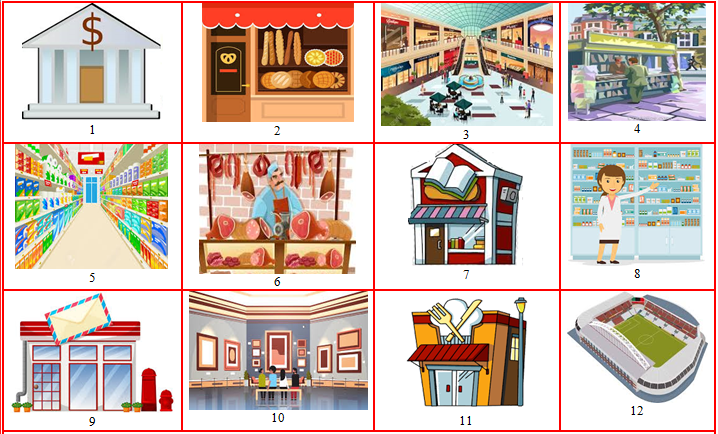 Bild____ a. Hier kann man Bücher kaufen. _______________
Bild ____b. Hier kannst du einen Brief schicken. _______________
Bild ____ c. Hier kann man Geld bekommen. _______________
Bild ____ d. Hier kann manalle Arten von Dingen kaufen. __________________
Bild ____ e. Hier kann man Medikamente kaufen. _______________
Bild ____f. Hier kann man Zeitungen kaufen. _______________
Was machst du wo? Lies, was du in den verschiedenen Lokalen machen kannst. Schreib, welches Bild das ist und wie das Lokal heiβt.
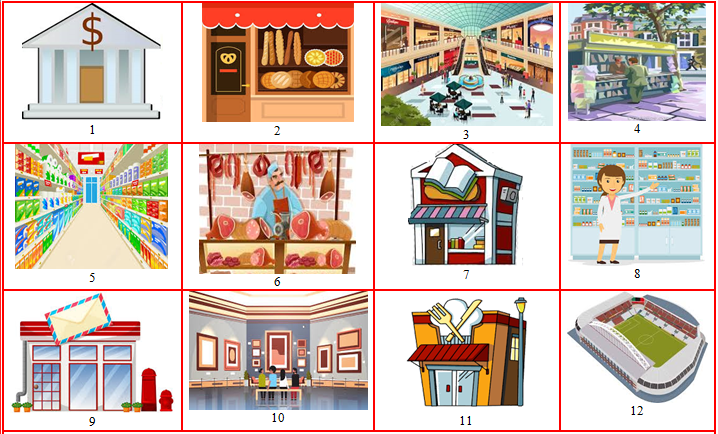 Bild ____ g. Hier kaufst du Brot. _______________
Bild ____ h. Hier kaufst du Fleisch. _______________
Bild ____ i. Hier kann man verschiedene Lebensmitteln kaufen. _______________
Bild ____ j. Hier kann man essen. _______________
Bild ____ k. Hier kann man Filme sehen. _______________
Bild ____ l. Hier kann man ein Fußballspiel sehen . _______________
Bild ____ m. Hier kann man interessante Dinge sehen. _______________
Wo kann man das machen?
einen Brief aufgeben			ein Buch ausleihen
eine Ausstellung besichtigen		ein Fußballspiel ansehen
sich entspannen			Geld abheben
spielen				Medizin kaufen
schwimmen				einen Zug nehmen
einen Film ansehen			Kleidung kaufen
eine Anzeige machen			etwas lernen
einen Kaffee trinken			tanzen
ein Eis essen				frisches Obst und Gemüse kaufen
Auf der Bank kann man......
Im Museum kann man ..... .
Im Schwimmbad kann man  ......
Auf dem Bahnhof kann man ......
Im Kino kann man .....
Auf der Polizeistation kann man  ......
Im Eiscafe kann man  ....
Im Club kann man ......
Auf dem Markt kann man ...... .
Auf dem Spielplatz kann man ......
Wo kann man das machen?
einen Brief aufgeben			ein Buch ausleihen
eine Ausstellung besichtigen		ein Fußballspiel ansehen
sich entspannen			Geld abheben
spielen				Medizin kaufen
schwimmen				einen Zug nehmen
einen Film ansehen			Kleidung kaufen
eine Anzeige machen			etwas lernen
einen Kaffee trinken			tanzen
ein Eis essen				frisches Obst und Gemüse kaufen
11.   Im Park kann man...
In der Apotheke kann man...
Im Stadion kann man...
Im Cafe kann man ...
Im Kaufhaus kann man ...
In der Schule kann man...
In der Bibliothek kann man ...
Auf der Post kann man ...
Wie komme ich zu ... ?Entschuldigung, wie komme ich zur Post?
A
B
1
3
2
4
m:	 zu dem = zum
f:	zu der = zur
n:	 zu dem = zum
Wir benutzen die Präposition 
zu + Dativ ,
um nach einem Ziel zu fragen.
C
D
Setze die richtige Kontraktion ein: zur oder zum.
Entschuldigen Sie bitte. Wie komme ich ... ?
__________ Stadion der
__________ Bank, die
__________ Bahnhof
__________ Nationalmuseum
__________ Bibliothek die
__________ Flughafen
Entschuldigen Sie bitte. Wie komme ich ... ?

__________ Universität
__________ Theater
__________ Stadtzentrum
__________ U-Bahn
__________ Touristeninformation
__________ Hotel „Schwan“
Den Weg beschreiben
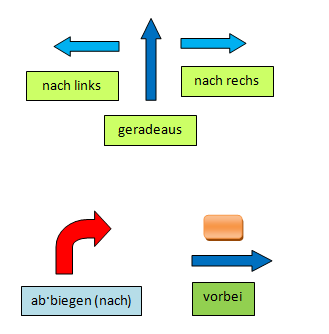 nach links
nach rechs
geradeaus
Gehen / Fahren Sie geradeaus.  Gehen Sie über die Straße / Kreuzung / Ampel.
Gehen Sie durch den Park / Tunnel.
Gehen Sie bis  zur nächsten Kreuzung.
Biegen Sie nach links / rechts ab. (abbiegen)
Biegen Sie an der zweiten Ampel links ab.
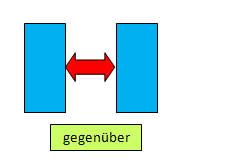 Den Weg beschreiben
vorbei
ab·biegen (nach)
Überqueren Sie die erste Kreuzung. Biegen Sie an der dritten Kreuzung rechts ab.
Gehen / Fahren Sie am Stadion vorbei.
Der / die / das ... ist auf der linken / rechten Seite.
Der Supermarkt ist gegenüber der Post.
gegenüber
Die Bank ist zwischen dem Kino und der Uni.
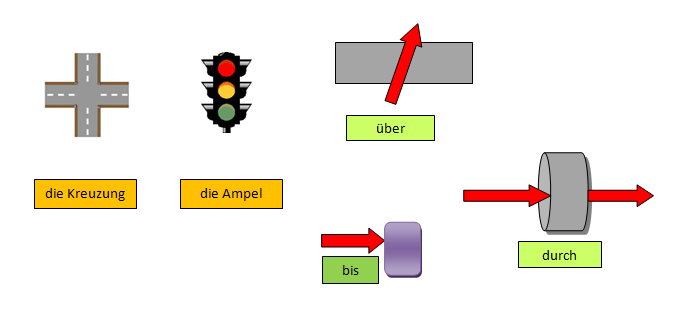 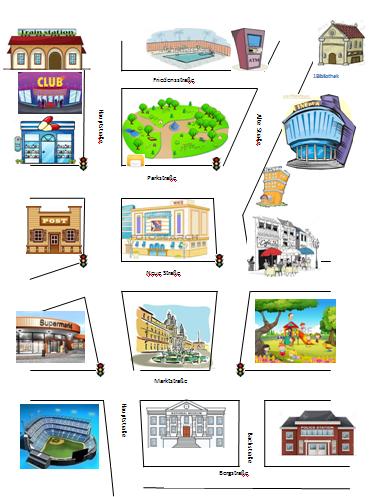 Schau auf die Karte. Wo ist was?
Der Geldautomat ist _________________________________________________________
Der Club ist ________________________________________________________________
Das Museum ist ____________________________________________________________
Der Park ist ________________________________________________________________
Das Café ist ________________________________________________________________.
vor - hinter - zwischen - an der Ecke - auf der linken/rechten Seite
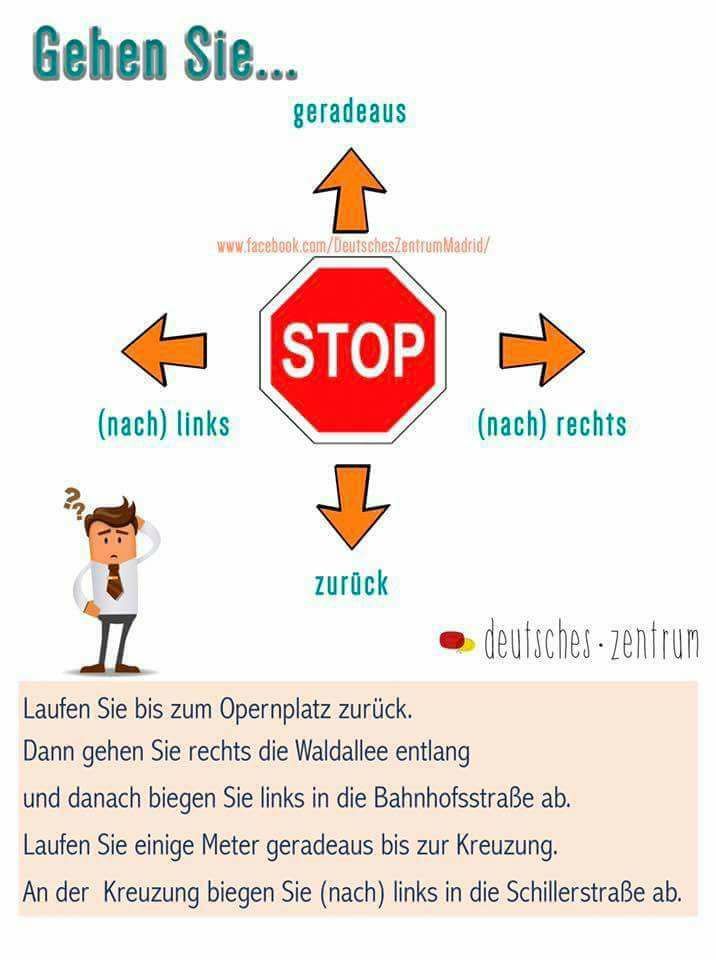 Nützliche Phrasen
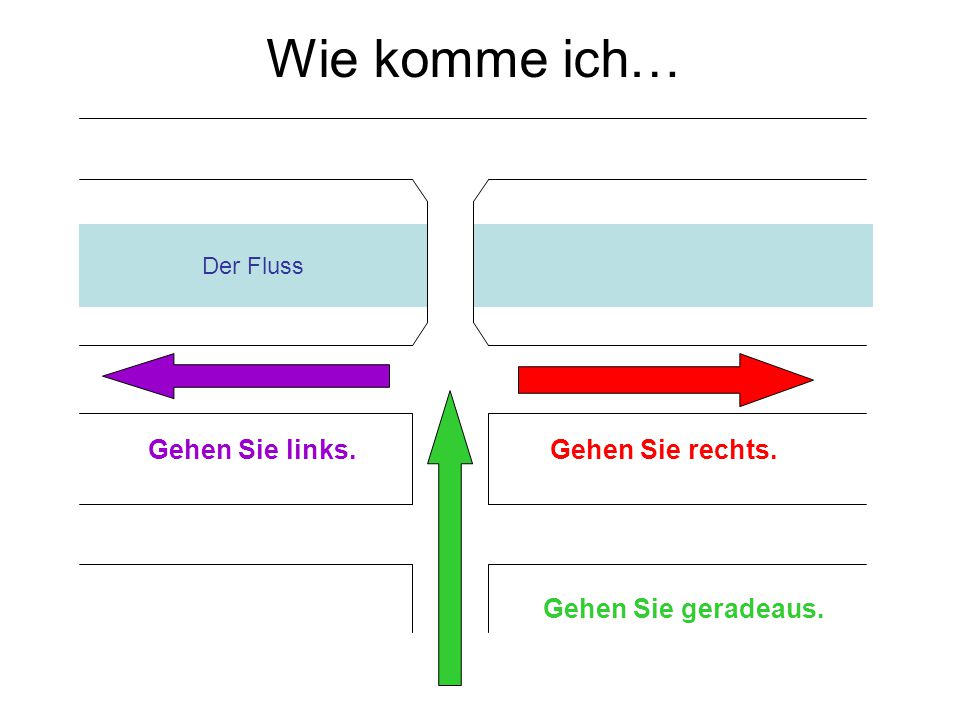 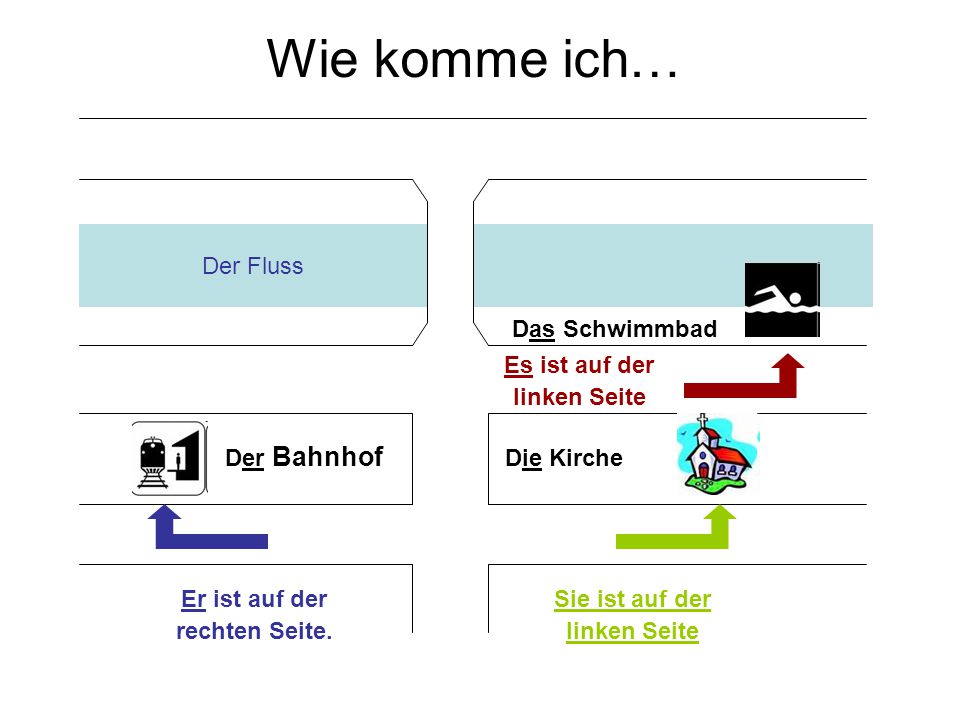 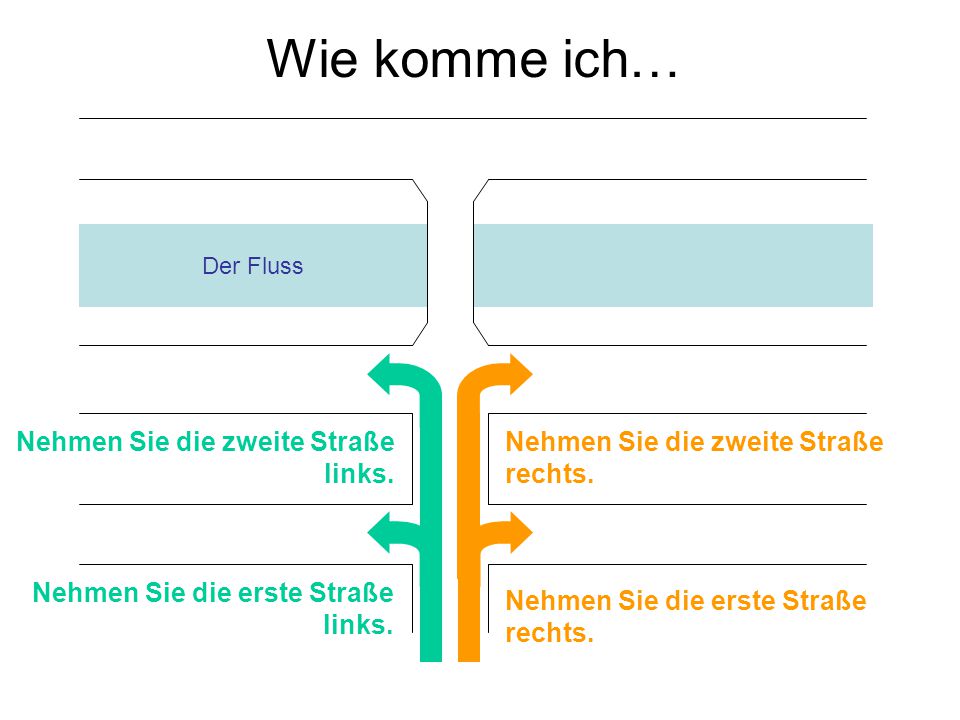 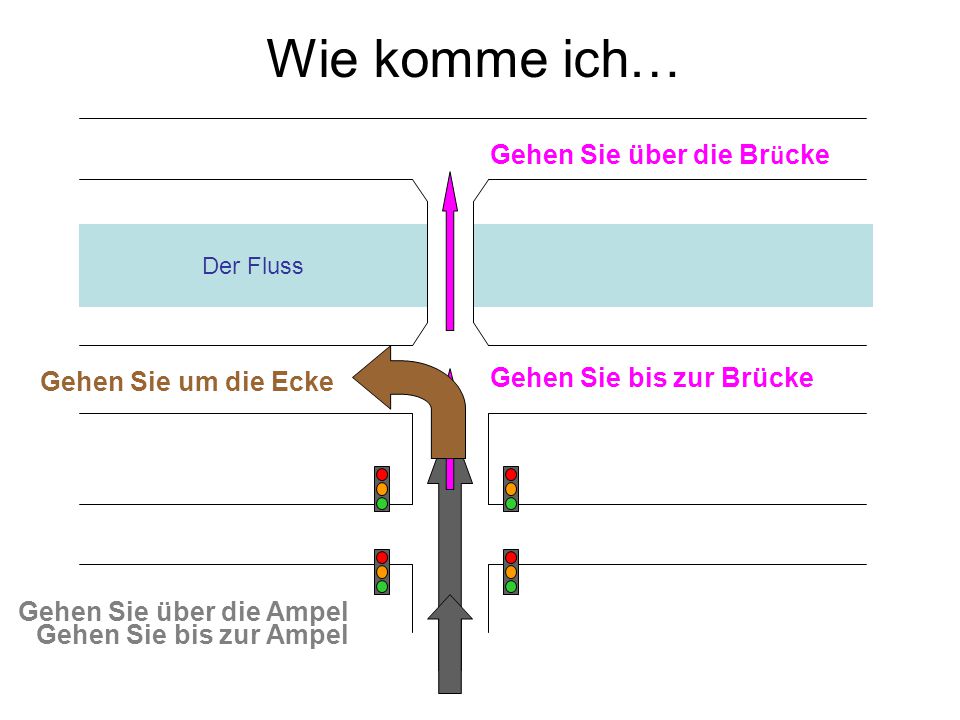 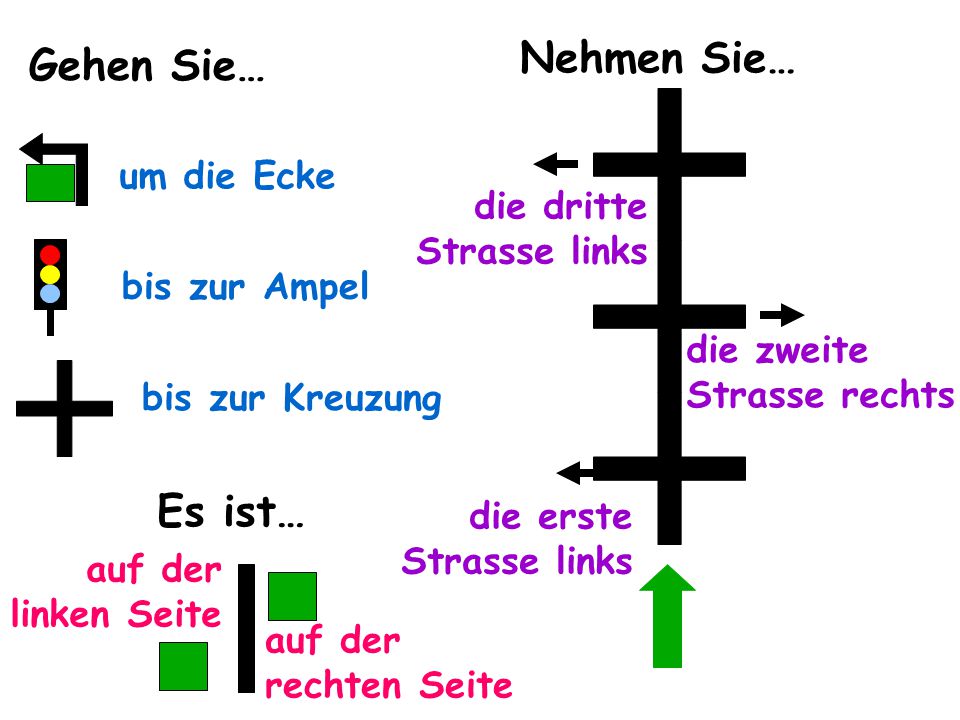 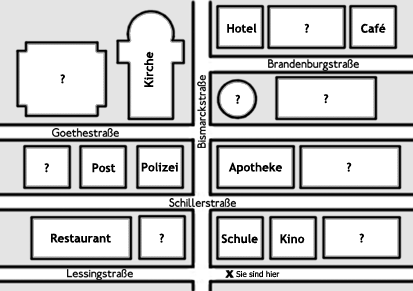 Übung 2
Mögliche Orte und Ziele:
    die Apotheke   •   die Bäckerei   •   der Bahnhof   •   die Bank   •   das Café   •   das Hotel   •   das Kino   •   der Kiosk        die Kirche   •   das Krankenhaus   •   das Museum   •   die Polizei   •   die Post   •   das Rathaus   •   das Restaurant   •   das Theater
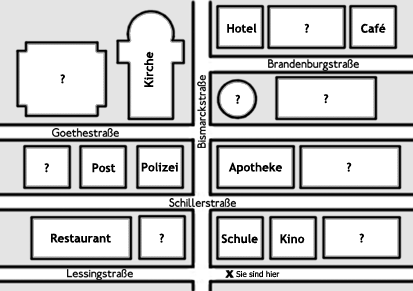 1.Sie wollen mit dem Zug nach Berlin reisen. Was machen Sie?
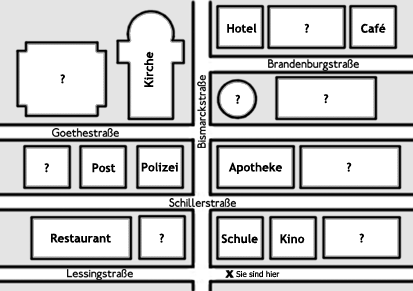 2.Sie brauchen jetzt Geld. Was machen Sie?
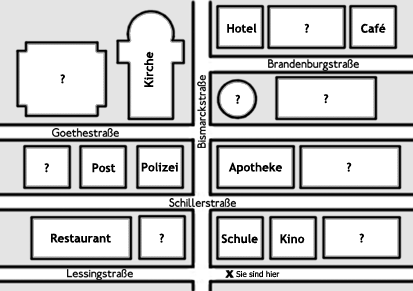 3.Sie wollen ein Theaterstück sehen. Was machen Sie?
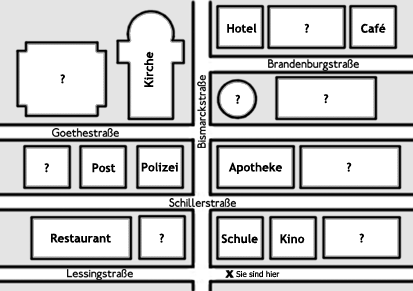 4.Sie wollen mehr über die Geschichte der Stadt lernen. Was machen Sie?
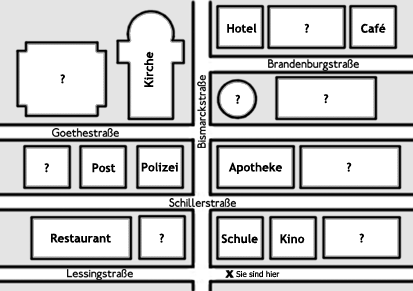 5.Sie wollen gutes deutsches Brot kaufen. Was machen Sie?
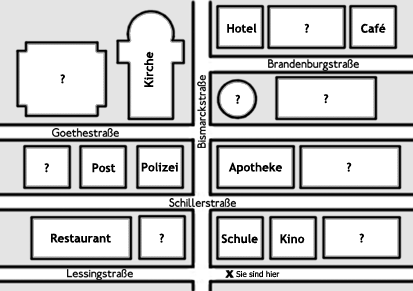 6.Sie haben einen Finger gebrochen! Was machen Sie?
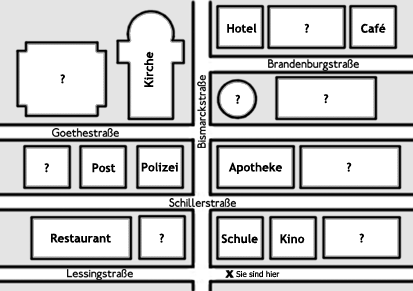 7.Sie möchten den Bürgermeister (=mayor) treffen. Was machen Sie?
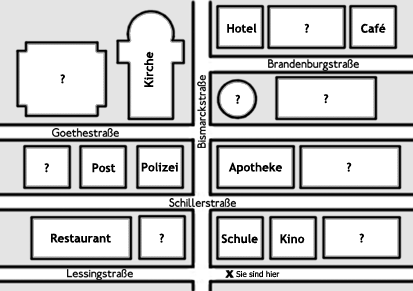 8.Sie wollen eine lokale Zeitung kaufen. Was machen Sie?
Übung 3. Anweisungen geben
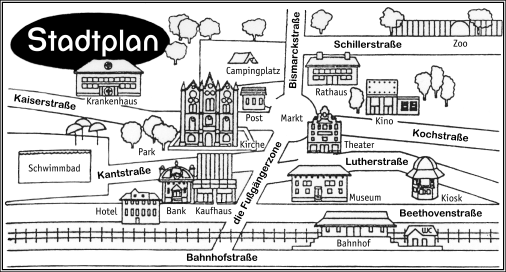 Sie stehen auf dem Markt. 
Gehen Sie die Bismarckstraße entlang bis zur Schillerstraße. 
Dort biegen Sie rechts ab.
 Auf der linken Seite sehen Sie _____________________________.
Übung 3. Anweisungen geben
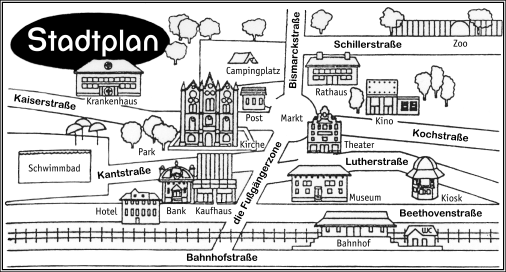 Sie stehen vor dem Theater. Gehen Sie in die Fußgängerzone, und dann links bis zu der nächsten Kreuzung. Biegen Sie in die Beethovenstraße links ab, und gehen Sie bis zum Ende der Straße. Dort auf der linken Seite sehen Sie ______________________________.
Übung 3. Anweisungen geben
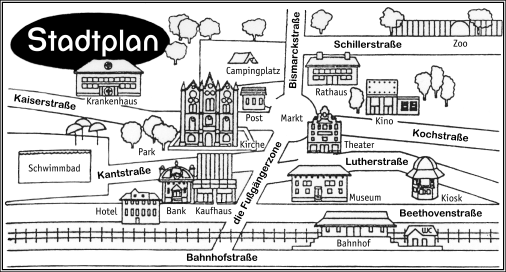 Sie stehen vor dem Hotel. Gehen Sie rechts bis die Fußgängerzone, und dann links bis zum Markt. Am Marktplatz biegen Sie rechts ab. Auf der linken Seite neben einem Baum sehen Sie _________________________________.
Übung 3. Anweisungen geben
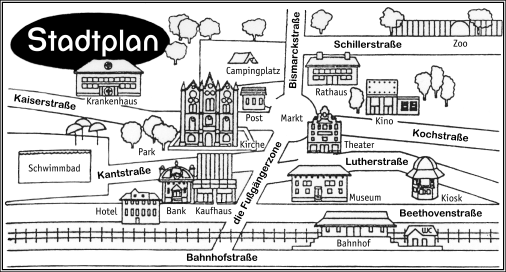 Sie stehen am Campingplatz. Gehen Sie in die Bismarckstraße, überqueren Sie den Markt, und gehen Sie die Straße entlang bis zur Beethovenstraße. In die Beethovenstraße biegen Sie rechts ab. Das zweite Gebäude (=building) auf der rechten Seite ist ______________________________.
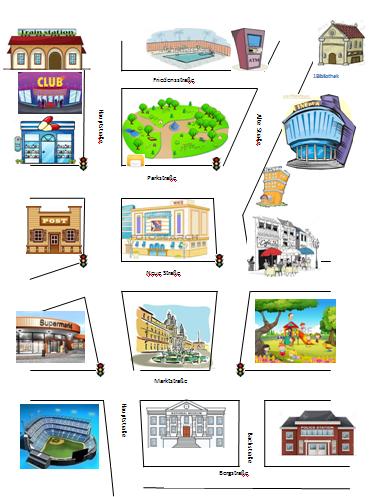 Frage nach dem Weg und antworte!
Du bist auf dem Spielplatz und suchst eine Apotheke.
Frage:______________________________________________________________________
Antwort:_______________________________________________________________________________________________________________________________________________
Du bist vor der Polizeistation und suchst einen Club zum Tanzen.
Frage:______________________________________________________________________
Antwort:_______________________________________________________________________________________________________________________________________________
Du bist auf dem Markt und suchst einen Geldautomaten (ATM).
Frage:______________________________________________________________________Antwort:_______________________________________________________________________________________________________________________________________________
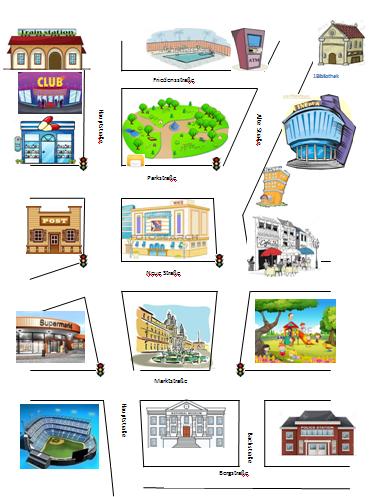 Frage nach dem Weg und antworte!
Du bist am Bahnhof und möchtest ins Stadion zu einem Fußballspiel.
Frage:______________________________________________________________________
Antwort: ____________________________________________________________________
___________________________________________________________________________
Nach dem Fußballspiel möchtest du in einem Cafe einen Kaffee trinken.
Frage:______________________________________________________________________
Antwort:_______________________________________________________________________________________________________________________________________________
Situation: Borys  steht  vor  dem Hotel, sein   Handy   ist    kaputt
Borys:Entschuldigung! Können  Sie  mir  bitte  helfen? Ich möchte zum Handygeschäft gehen.
 Ja natürich. Ich helfe Ihnen. Es ist neben der Schule. Es ist in der Nähe, Sie können zu Fuß gehen. Zuerst gehen Sie nach link bis zur Kreuzung. Dann gehen Sie über die Hauptstraße neben dem Park, überqueren Sie die Straße, gehen Sie rechts, dann die zweite Straße links. Dort ist das Handyladen.
Borys:Danke schön für die Auskunft!
Bitte! Auf Wiedersehen
Geben Sie Wegbeschreibung! Auf welchen Wegen soll  Borys gehen?
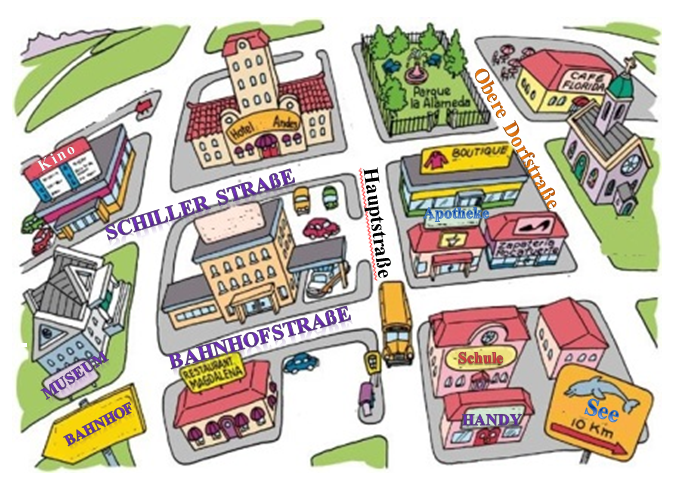 Max hat Kopfschmerzen. Er hat ein Medikament in der Apotheke gekauft. Er möchte jetzt ins Museum gehen.
Nachdem Museum möchte  Max er einen Kaffee trinken. Im Café Florida gibt es sehr viele Kaffeespezialitäten. 
Max is theute noch in der Stadt. Nach dem Kaffee möchte er einen Film im Kino anschauen.
Am Morgen, nach dem Frühstück muss Max zum Bahnhof gehen.
Akkusativ oder Dativ? Ergänzen  Sie die Tabelle.
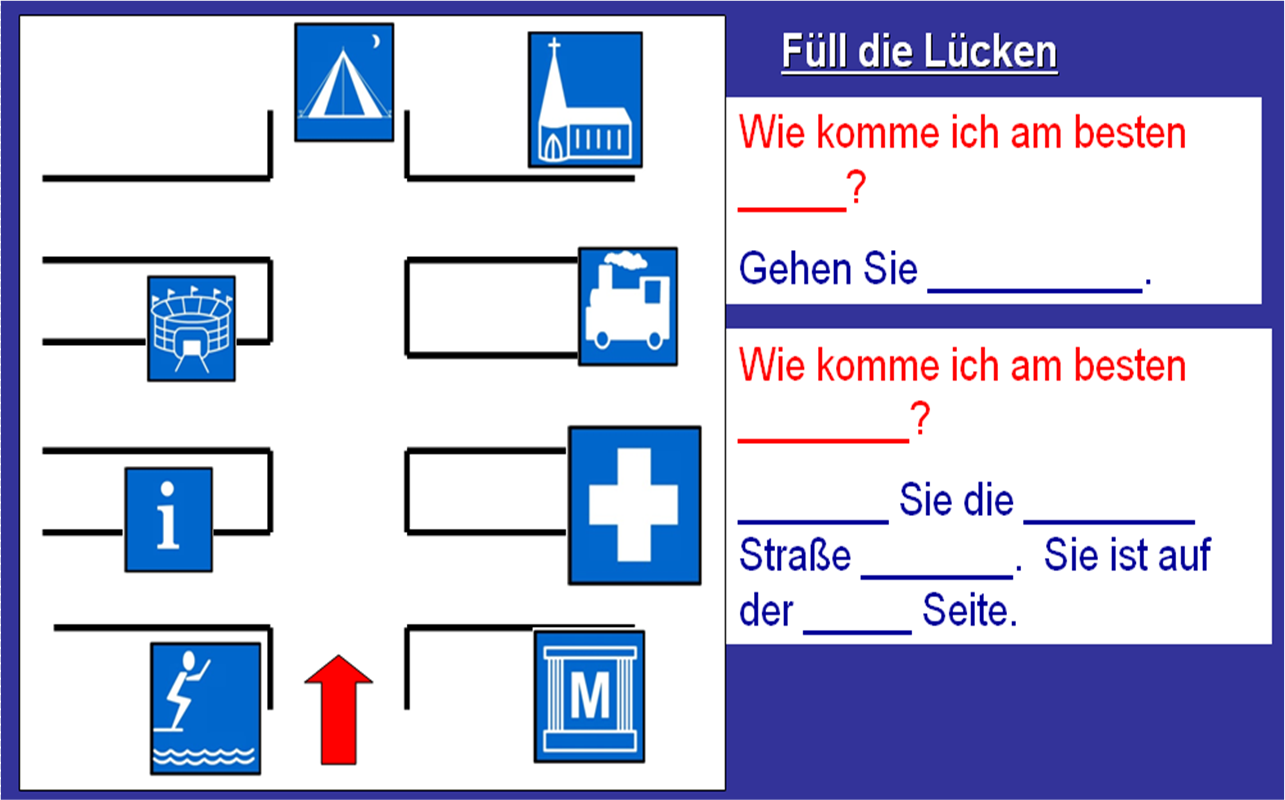